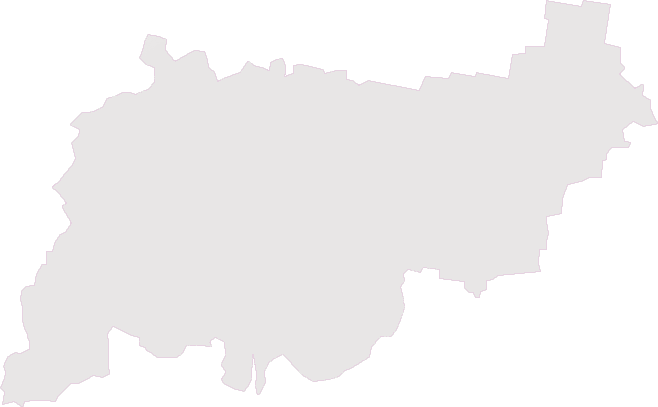 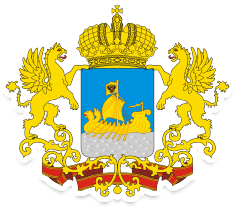 ДОКЛАД  ПО ПРАВОПРИМЕНИТЕЛЬНОЙ ПРАКТИКЕ

УПРАВЛЕНИЯ ФЕДЕРАЛЬНОЙ СЛУЖБЫ ПО НАДЗОРУ В СФЕРЕ ЗАЩИТЫ ПРАВ ПОТРЕБИТЕЛЕЙ И БЛАГОПОЛУЧИЯ ЧЕЛОВЕКА ПО КОСТРОМСКОЙ ОБЛАСТИ
КОЛИЧЕСТВО ПРОВЕДЕННЫХ ПЛАНОВЫХ ПРОВЕРОК
КОЛИЧЕСТВО ПРОВЕДЕННЫХ ВНЕПЛАНОВЫХ ПРОВЕРОК
КОЛИЧЕСТВО ВЫЯВЛЕННЫХ НАРУШЕНИЙ
СТРУКТУРА  ВЫЯВЛЕННЫХ НАРУШЕНИЙ ПО ВИДАМ ЭКОНОМИЧЕСКОЙ ДЕЯТЕЛЬНОСТИ
НАРУШЕНИЯ САНИТАРНОГО ЗАКОНОДАТЕЛЬСТВА
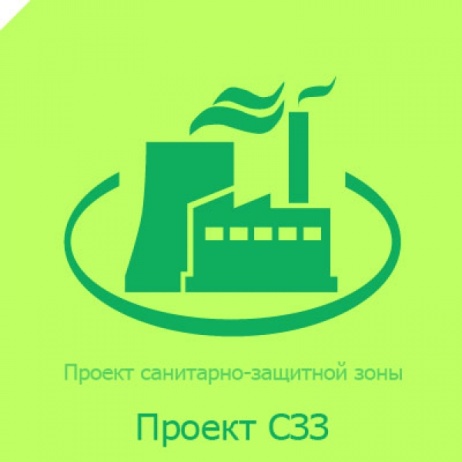 Отсутствие разработанного в соответствии с требованиями санитарного законодательства и согласованного в установленного порядке проекта санитарно – защитной зоны предприятия с учетом строительства, реконструкции, модернизации предприятия
Отсутствие проекта нормативов предельно – допустимых выбросов предприятия
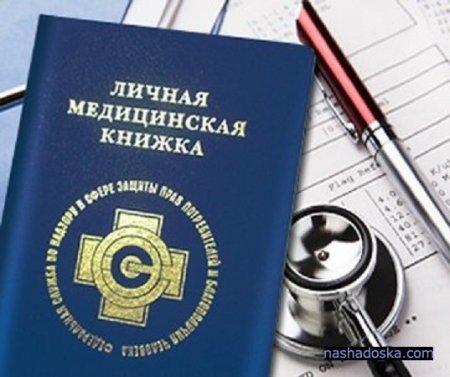 Не обеспечение прохождения периодического медицинского осмотра работающими
Отсутствие программы производственного контроля и не проведения лабораторно – инструментальных исследований на рабочих местах
Отсутствие санитарно – эпидемиологического заключения о соответствии водного объекта санитарным правилам и условиям безопасного для здоровья населения использования водного объекта
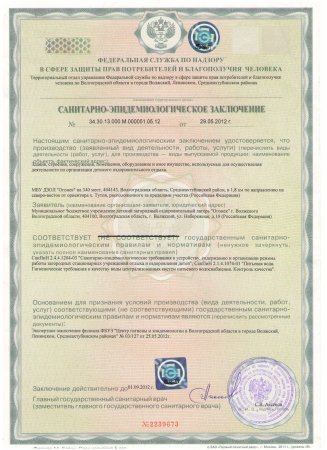 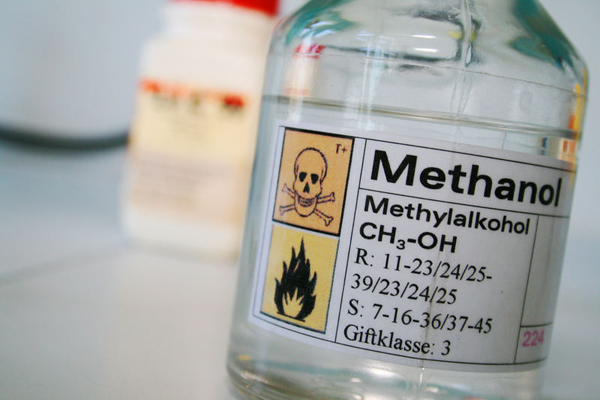 Продажа стеклоомывающей жидкости с метанолом
НАРУШЕНИЯ ТРЕБОВАНИЙ ТЕХНИЧЕСКИХ РЕГЛАМЕНТОВ
Реализация продукции  без необходимой информации для потребителя (без этикеток, ярлыков)
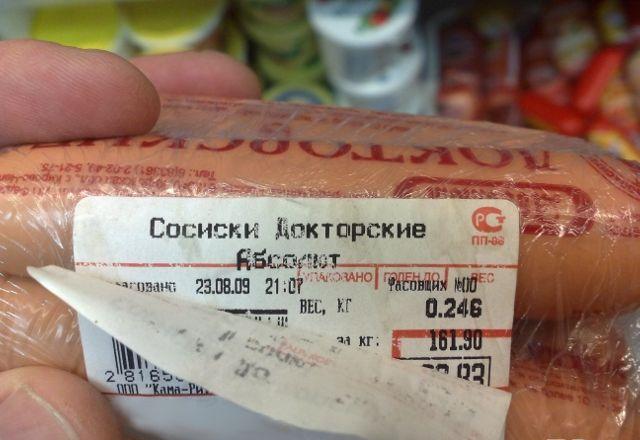 Реализация продукции с истекшим  сроком годности
Реализация продукции без информации о  соответствии  обязательным требованиям (сертификат или декларация  о соответствии), указанная информация отсутствует в предъявленных накладных и  отсутствуют копии деклараций и сертификатов
Допускается взвешивание на одних весах сырой продукции и продуктов, готовых к употреблению, совместное хранение   готовой продукции и сырых продуктов,  в торговом зале хранятся испорченные загнившие овощи и фрукты
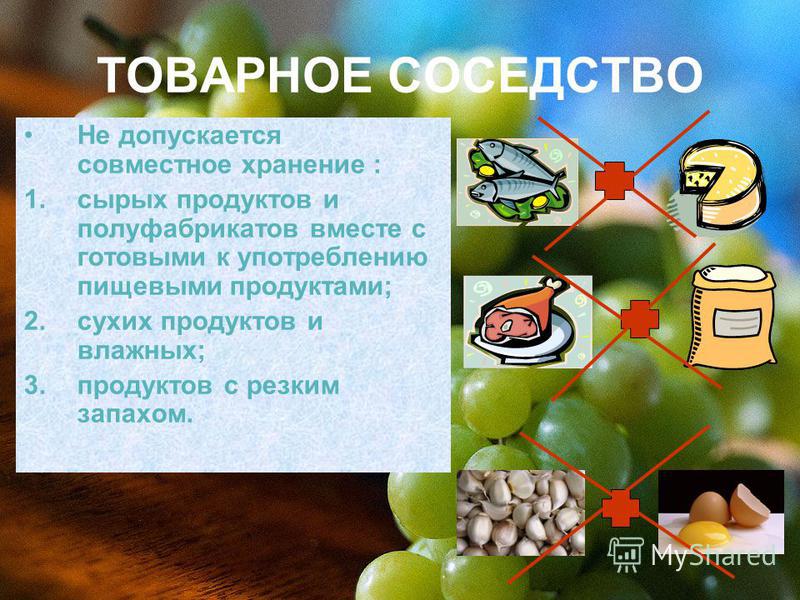 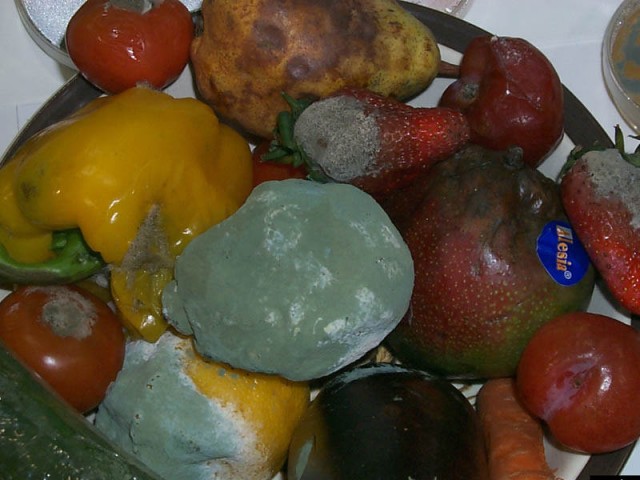 Реализация продукции не соответствующей требованиям безопасности по микробиологическим показателям
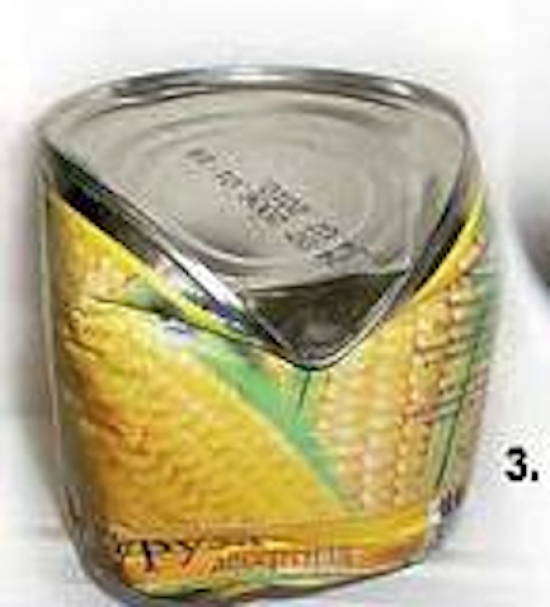 Реализация продукции  в  деформированной упаковке и упаковке с, нарушенной целостностью
НАРУШЕНИЯ ЗАКОНОДАТЕЛЬСТВА В ОБЛАСТИ ЗАЩИТЫ ПРАВ ПОТРЕБИТЕЛЕЙ
Непредставление потребителям полной информации в договорах;
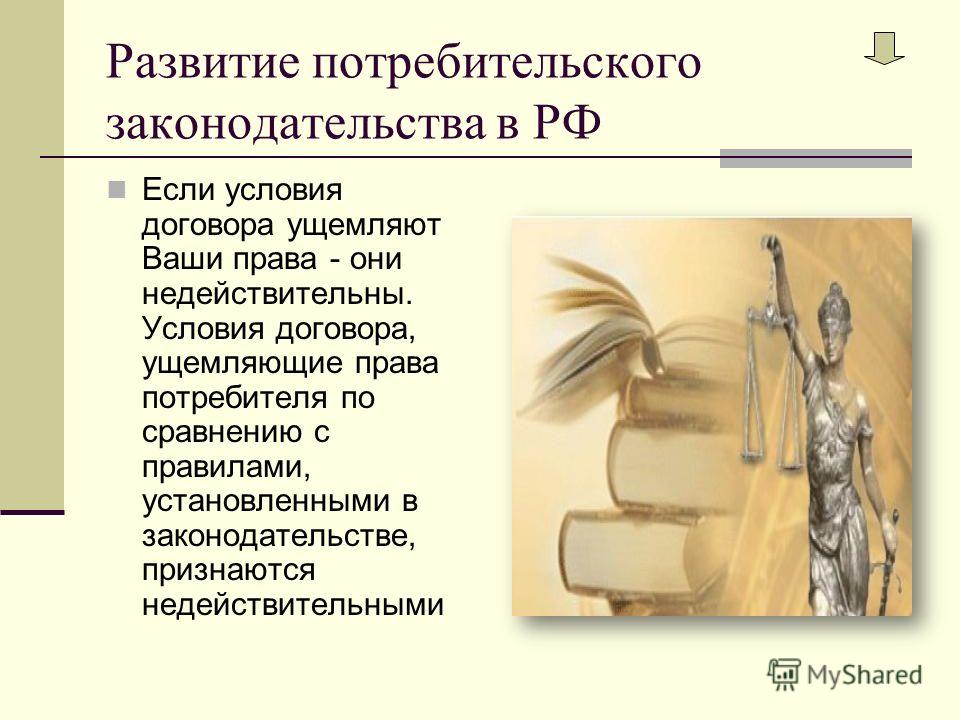 Включение в договоры ущемляющих права потребителей условий
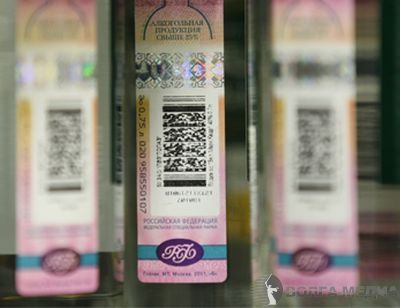 Продажа алкогольной продукции с нечитаемой маркировкой и истекшим сроком годности
Благодарю за внимание